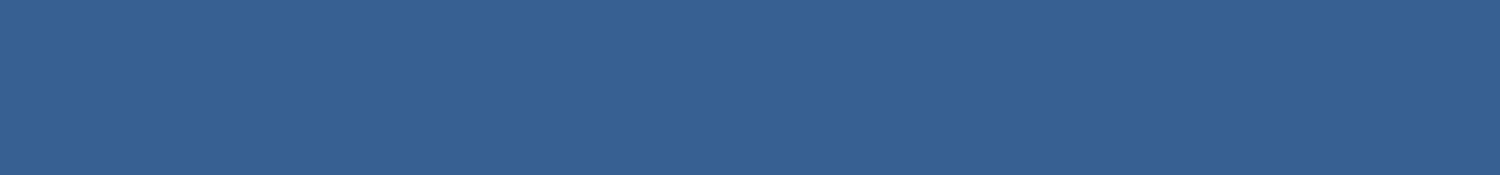 ADVANCE ENGINEERING SURVEYINGLECTURE 3
By
Engr. Abdul Farhan
Lecturer Department of Civil Engineering
Iqra National University, Peshawar
1
TOPICS TO BE COVERED
Curves

Classification of Curves

 Simple Curve
Curves
The purpose of the curves is to deflect a vehicle  travelling along one of the straights safely and  comfortably through a deflection angle θ to enable  it to continue its journey along the other straight.
θ
3
4
5
6
7
Curves
Horizontal Alignment
Plan View
Vertical Alignment

Profile View
Curves
Classification of Curves
Curves
Horizontal Curves
Vertical Curves
Simple Curves
Circular Curves
Compound Curves
Transition Curves
Spiral Curves  (non-circular curves)
Reverse Curves
9
Curves
Classification of Curves
Simple Curves: Consist of single Arc Connecting two straights.
Compound curves: Consist of 2 arcs of different radii, bending  in the same direction and lying on the same sides of their  common tangents, their centers being on the same side of the  curve.
Reverse curves: Consist of 2 arcs of equal or unequal radii,  bending in opposite direction with common tangent at their  junction (meeting Point), their center lying on the opposite sides  of the curve.
10
Curves
Simple Curve
Compound Curve
Reverse Curve
11
Curves
Nomenclature of Simple Curves
B’

B
∅

I
F
∅
𝟐
∅
𝟐
T1
T2
90o
E
90o
90o - ∅/2
A
C
R
R
∅
∅
𝟐
12
O
Curves
Nomenclature of Simple Curves
Tangents or Straights: The straight  lines AB and BC which are  connected by the curves are called  the tangents or straights to curves.
Point of Intersection: (PI.) The Point  B at which the 2 tangents AB and  BC intersect or Vertex (V) .
Back Tangent: The tangent line AB  is called 1st tangent or Rear  tangents or Back tangent.
Forward Tangent: The tangents  line BC is called 2nd tangent or  Forward tangent.
13
Curves
Nomenclature of Simple Curves
Tangents Points: The points T1 and  T2 at which the curves touches the  straights.
Point of Curve (P.C): The  beginning of the curve T1 is called  the point of curve or tangent curve  (T.C).
b) Point of tangency (C.T): The  end of curve T2 is called point of  tangency or curve tangent (C.T).
6) Angle of Intersection: (I) The angle  ABC between the tangent lines AB  and BC. Denoted by I.
14
Curves
Nomenclature of Simple Curves
Angle of Deflection (∅): Then  angle B`BC by which the forward  (head tangent deflect from the  Rear tangent.
Tangent Length: (BT1 and BT2)  The distance from point of  intersection B to the tangent points  T1 and T2. These depend upon the  radii of curves.
Long Cord: The line T1T2 joining  the two tangents point T1 and T2 is  called long chord. Denoted by l.
15
Curves
Nomenclature of Simple Curves
Length of Curve: the arc T1FT2 is  called length of curve. Denoted by  L.
Apex or Summit of Curve: The mid  point F of the arc T1FT2 is called  Apex of curve and lies on the  bisection of angle of intersection. It is  the junction of lines radii.
External Distance (BF): The  distance BF from the point of  intersection to the apex of the curve  is called Apex distance or External  distance.
16
Curves
Nomenclature of Simple Curves
Central Angle: The angle T1OT2  subtended at the center of the curve  by the arc T1FT2 is called central  angle and is equal to the deflection  angle.
Mid ordinate (EF): It is a ordinate  from the mid point of the long chord  to the mid point of the curve i.e  distance EF. Also called Versed sine of  the curve.
If the curve deflect to the right of the  direction of the progress of survey it is  called Right-hand curve and id to the  left , it is called Left-hand curve.
The ∆ BT1T2 is an isosceles triangle and  therefore the angle
∅
∟ BT T  = ∟ BT T	=
17
1	2
2	1
2
Curves
Elements of Simple Curves
a) ∟T1BT2 + ∟B`BT2= 180o
I + ∅ = 180o
∟T1OT2 = ∅ = 180o – I
b) Tangent lengths: (BT1 , BT2)
In ∆T OB,	tan (∅) = BT / OT
1	1
1
2
BT	OT	tan(∅)
1=	1
2
BT	BT	R tan( ∅ )
1 =	2=
2
c) Length of Chord(l):
In ∆T OE,	sin( ∅ ) = T E / OT
1	1
1
2
T E = OT	sin(∅)
1	1
2
18
T E	= R sin( ∅ )
1
2
Curves
Elements of Simple Curves
r
l = 2 T E = 2 R sin(∅)
1
2
d) Length of Curve (L):
L = length of arc T1FT2
S = r x 𝜃
𝜃
L
L = R ∅ (rad) = 𝜋 R ∅
180
Or
L /2 𝜋 R = ∅ / 360
∅
R
R
2𝜋R
360o
L = 2 𝜋 R ∅ / 360 = 𝜋 R ∅
180
e) Apex distance or External distance:
BF = BO – OF
In ∆OT B,	cos(∅) = OT	/ BO
19
1	1
2
Curves
Elements of Simple Curves
BO = OT  / cos(∅)= R / cos( ∅)
1
2	2
BO	= R sec(∅)
2
BF = R sec(∅/2) – R
BF = R ( sec(∅) – 1)
2
1
BF = R (
– 1)
cos( ∅)
2
f) Mid ordinate or Versed sine of curve:  EF= OF – OE
cos(∅/2) = OE / OT1
OE = OT1 cos(∅/2) = R cos(∅/2)  EF = R – R cos(∅/2)

EF = R (1 – cos( ∅))
In ∆T1OE,
20
2
Curves
Designation Of Curves
In U.K a curve is defined by	Radius which it expressed in  terms of feet or chains(Gunter chain) e.g 12 chain curve, 24  chain curve.
When expressed in feet the radius is taken as multiple of 100
e.g 200, 300, 400.. .
In USA, Canada, India and Pakistan a curve is designated by  a degree e.g 2 degree curve , 6 degree curve.

Degree Of Curves
Degree of curve is defined in 2 ways
Arc Definition
Chord Definition
21
Curves
Degree Of Curves
1) Arc Definition:
“ The degree of a curve is the  central angle subtended by 100 feet  of arc”.
100 feet
R
R
D
Let R = Radius of Curve
D = Degree of Curve
O
100 feet
𝐷	100
D
=
Then
360	2 𝜋 R
R
R
2𝜋R
5729.58
𝐷
R =
(feet)
360o
It is used in highways.
22
Curves
Degree Of Curves
2) Chord Definition:
“ The degree of curve is the central
angle subtended by 100	feet of chord”.
100 feet
From ∆OPM
sin(2) = 𝑂𝑀 =
M
N
𝐷	𝑀𝑃	50
50 ‘	P	50 ‘

D/2
𝑅
R
50
R
R =	(feet)
sin(𝐷)
2
It is used in Railway.
Example: D = 1o
D
R = 5729.58 / D
= 5729.58 feet  R = 50 / sin (D/2)
O
1) Arc Def:
2) Chord Def:
23
= 5729.65 feet
Simple Curves
Problem 01: Two tangents intersect at chainage of 6 +26.57.	it is  proposed to insert a circular curve of radius 1000ft. The deflection  angle being 16o38’. Calculate
chainage of tangents points
Lengths of long chord ,	Mid ordinate and External distance.
Solution:
Tangent length = BT	= BT	= R tan(∅)
1	2
2
BT1 = BT2 = 1000 x tan(16o38`/2)
= 146.18 ft
Length of curve = L = 𝜋 R ∅
180o
L = 𝜋 x 1000 x 16o38` = 290.31ft
180o
Chainage of point of intersection
minus tangent length
chainage of T1  plus L  Chainage of T2
= 6 + 26.56
= -1 + 46.18
= 4 + 80.39
= + 2 + 90.31
= 7 + 70.70
31
Simple Curves
Problem 01:  Solution:
Length of chord = l = 2 R sin(∅)
2
l = 2 x 1000 x sin(36o38`/2) = 289.29 ft
Mid ordinate = EF = R (1 – cos(∅)
2
EF= 1000 x ( 1 – cos(36o38`/2)) = 10.52 ft
Ex. distance = BF = R ( sec ∅	- 1)
2
BF = 1000 x ((1/cos(∅) – 1) = 10.63 ft
2
32
Simple Curves
Problem 02: Two tangents intersect at chainage of 14 +87.33,  with a deflection angle of 11o21`35``. Degree of curve is 6o.
Calculate chainage of beginning and end of the curve.
Solution:
D = 6o
R = 5729.58 / D ft = 954.93 ft
Tangent length = BT	= BT	= R tan(∅)
1	2
2
BT1 = BT2 = 954.93 x tan(11o21`35``/2)
BT1 = BT2 = 94.98 ft
Length of curve = L = 𝜋 R ∅
180o
L = 𝜋 x 954.93 x 11o21`35`` = 189.33 ft
180o
Chainage of intersection point B
minus tangent length BT1
Chainage of T1  plus L  Chainage T2
= 14 + 87.33
= - 0 + 94.96
= 13 + 92.35
= + 1 + 89.33
= 15 + 81.68
33
Assignment No: 01
A circular curve has 300 m radius and 60° deflection angle. Whatis its degree by (a) arc definition and (b) chord definition of standard length 30 m.Also calculate (i) length of curve, (ii) tangent length, (iii) length of long chord, (iv)mid-ordinate and (v) apex distance
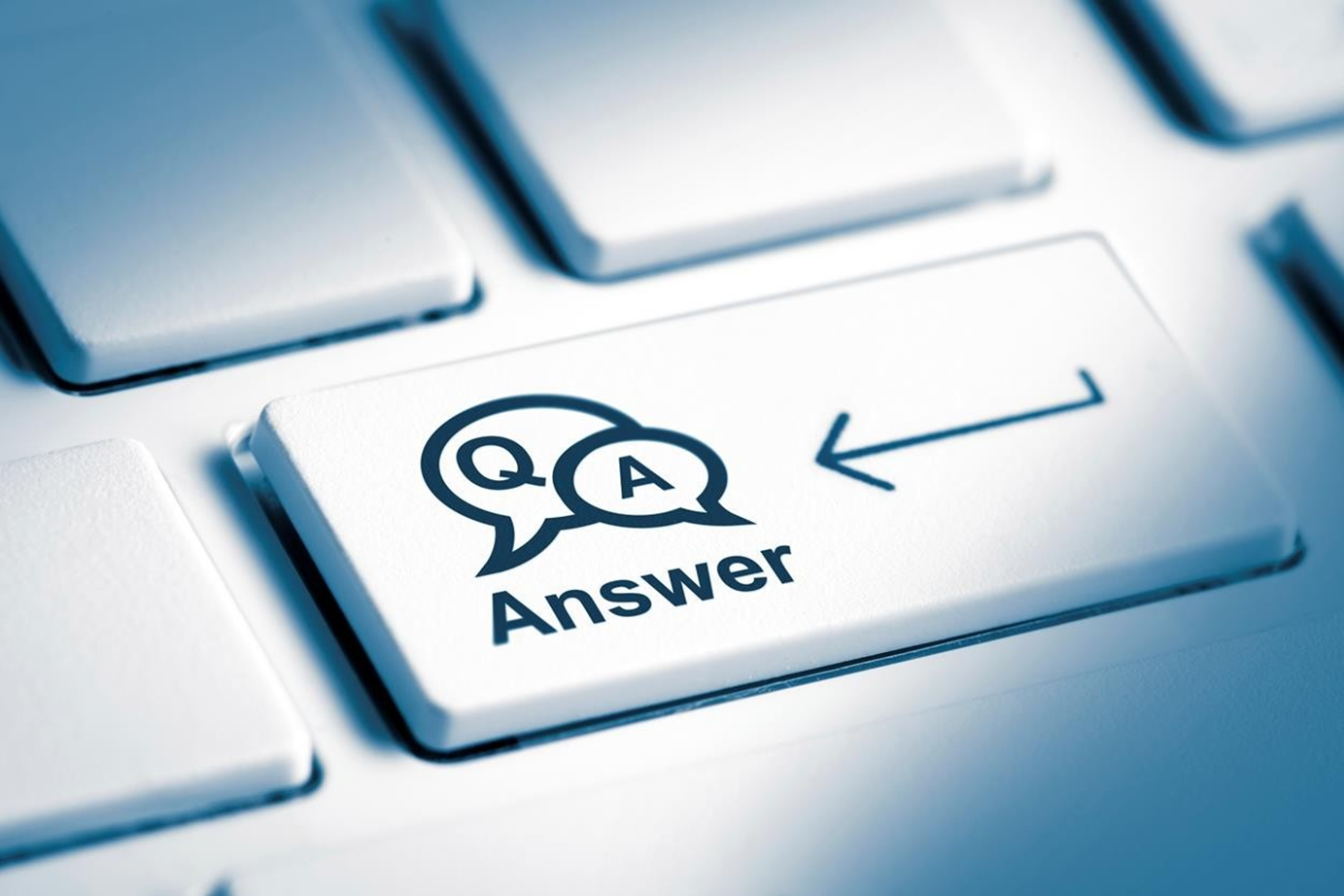 28